La pratique d'une activité physique ou sportive : Un projet individuel qui peut être accompagné pour les personnes en situation de handicap
« La non pratique de l’activité physique est une perte de chance » (INSERM)
Dr Constance Amelon-Petit, 
Médecin de Médecine Physique et de Réadaptation-Médecine du Sport
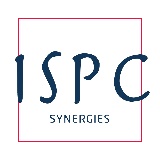 Introduction
34-48% de PSH ne pratiquent pas d’AP
90% penses qu’il est essentiel de pratiquer

Freins: 
Douleurs
Fatigue
Manque d’information sur les équipements accessibles et les offres

Les pratiquants:
 34% dans des clubs, 18% dans des structure privé, 52% pratique libre
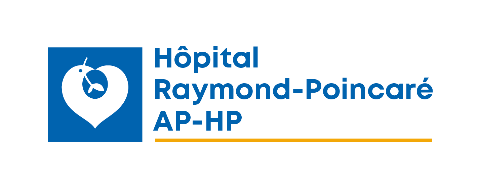 Stratégie nationale 2020-2024, ONAPS/FNORS juin 2023
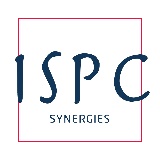 Introduction
Pourquoi promouvoir l’Activité Physique?

Lutter contre la sédentarité
Nécessité de santé: Prevention primaire, secondaire et tertiaire
Un droit pour tous
Enjeu sociétal
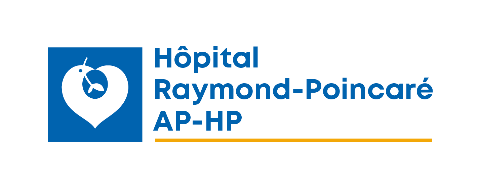 Stratégie nationale 2020-2024, ONAPS/FNORS juin 2023
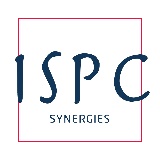 Activité physique et le sportDéfinitions
L’activité physique 
Tout mouvement corporel produit par les muscles squelettiques, qui entraîne une dépense énergétique supérieure à celle du métabolisme de repos . 
L’activité physique implique les personnes qui bougent, jouent, réalisent des performances dans des contextes culturels et des lieux spécifiques et sont influencées par leurs propres intérêts, émotions, idées, relations ainsi que des consignes. 
Une compréhension plus nuancée de l’activité physique sous toutes ses formes en y incluant notamment ses aspects inhérents tels que la cognition, social, la littératie  physique (6), la participation sociale, l’envie, le partage...
la littératie physique
 « la motivation, la confiance, la compétence physique, le savoir et la compréhension qu’une personne possède et qui lui permettent de valoriser et de prendre en charge son engagement pour l’activité physique tout au long de sa vie ».
Les activités physiques de la vie quotidienne : 
Les déplacements actifs (marcher, monter ou descendre des escaliers, faire du vélo, du tricycle, rouler en fauteuil roulant manuel (pour aller au travail, faire les courses, etc.), 
Les activités réalisées dans un contexte domestique (entretien domestique, bricolage, jardinage, etc.)
Les activités réalisées dans un contexte professionnel ou scolaire.
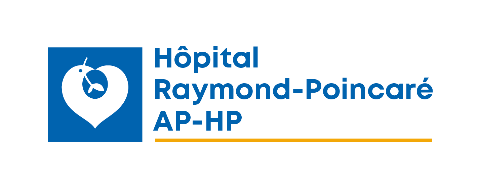 Piggin2020, Whitehead 2019, HAS 2022
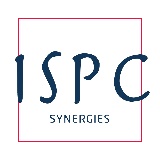 Activité physique et le sportDéfinitions
L’exercice physique
Une activité physique planifiée, structurée, répétitive dont l’objectif est l’amélioration ou le maintien d’une ou plusieurs composantes de la condition physique (Caspersen et al., 1985). 
À l’inverse des activités sportives, l’exercice physique ne répond pas à des règles de jeu et peut souvent être réalisé sans infrastructures lourdes et sans équipements spécifiques.
Le sport (ou l’activité sportive)
Une forme particulière d’activité physique où les participants adhèrent à un ensemble commun de règles (ou d’attentes), et dans laquelle un objectif est clairement défini. 
La pratique sportive comprend 
Le sport en compétition et la pratique sportive de masse en club ; 
Le sport scolaire ;
Les pratiques sportives de loisirs en individuel ou en groupe non affiliées à une association.
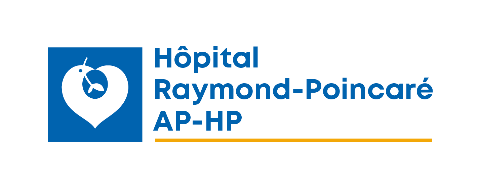 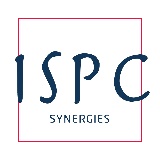 Activité physique et le sportDéfinitions
Sport santé 
Sport dont les conditions de pratique sont aptes à maintenir ou améliorer l’état de santé en prévention primaire, secondaire ou tertiaire. Le sport-santé fait appel à des professionnels de l’APA ou à des éducateurs sportifs formés, selon les niveaux de vulnérabilité des publics qui déterminent ou non des besoins spécifiques.
La rééducation: Ensemble des moyens et des soins non chirurgicaux mis en œuvre pour rétablir plus ou moins complètement l'usage d'un membre, d'une fonction ; spécialité médicale correspondante (Larousse).
La réadaptation:  un ensemble d’interventions conçues pour optimiser le fonctionnement et réduire le handicap des personnes souffrant de problèmes de santé lorsqu’elles interagissent avec leur environnement
Le parasport
Désignent des sports faisant l’objet d’adaptations (règles, dispositifs médicaux sportifs, aides techniques, aides humaines...) et réservés aux PSH. Il correspond à l’ensemble des AP et des sports pratiqués par les PSH, en loisir comme en compétition. Il est décliné par discipline, comme le « para aviron », le « para ski alpin ». 
Le parasport santé
Correspond à une pratique para-sportive dans un objectif de santé. 
Le parasport adapté
Comprend le préfixe « para » qui renvoie au terme « parallèle » et le qualificatif « adapté » qui renvoie spécifiquement au public en situation de handicap mental ou psychique, par exemple le « para surf adapté ».
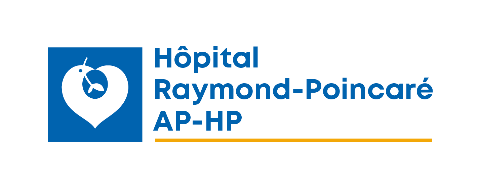 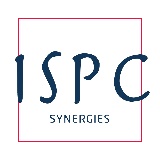 Lutte contre la sédentaritéles bénéfices d’une pratique d’activité physique
IMPACT MULTIDIMENSIONNEL
Développement des aptitudes physiques, motrices et cognitives
Développement musculaire, osseux
Contrôle du poids
Evolution du schéma corporel
Le gout à l’effort, la concentration, la volonté du surpassement
Vecteur d’autonomie et de participation sociale
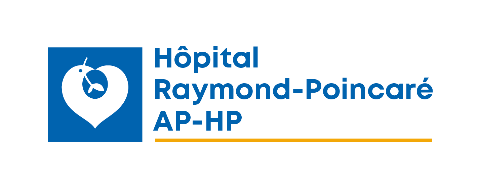 Lutte contre la sédentaritél’inactivité physique et sédentarité
Entrer dans un style de vie plus actif réduire les conséquences négatives de la sédentarité et l’inactivité

Comprendre 
les facteurs contribuant à la participation aux activités physiques 
Comment ils agissent sur
La capacité 
La faisabilité 
La motivation 
Les envies 
Les possibilités des personnes en situation de handicap
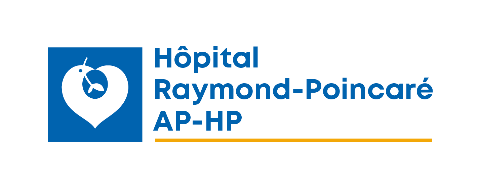 Berthouze et al
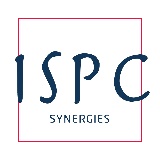 La Personne en situation de handicap Sa pratique
Chaque composante est déterminante dans un accès réel à la pratique d’une activité physique : 

la formation et l’encadrement  
le transport  
l’environnement social  
l’accessibilité des infrastructures  
les politiques 
l’équipement adapté permettant une pratique en sécurité ; 
l’offre de pratique

Il est essentiel d’articuler ces différents déterminants autour de la personne
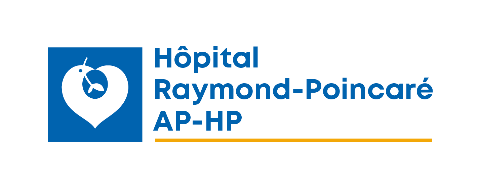 Mckenzie 2021
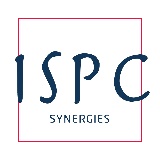 Les freins et les leviers à la pratique d’une activité physique
La pratique d’une activité physique régulière Influencée par son environnement social et physique 


Accompagner « vers un mode de vie plus actif, moins sédentaire et de manière durable dans le temps »
Repérer les freins et agir sur les leviers 
Promouvoir l’activité physique sous toutes ses formes
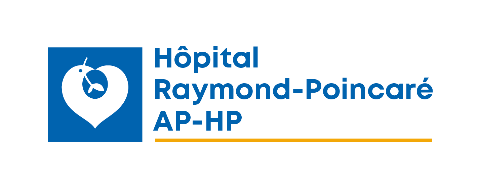 Mckenzie 2021, Berthouze 2013
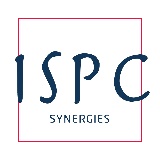 Identification des besoins
En équipe pluridisciplinaire de professionnels de santé et du sport formés 
        Accompagner
        Conseiller 
        Motiver 




Prendre en compte le risque induit par une mauvaise adaptation de la pratique au handicap 
-> Balance Bénéfices-Risques
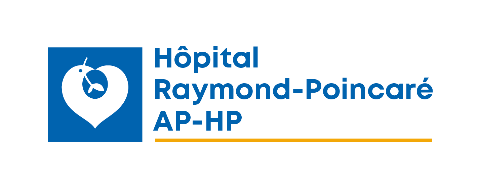 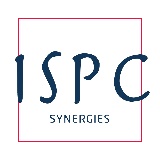 Un accompagnement vers la pratique
Un temps dédié pour étudier de façon multidisciplinaire toutes les facettes du projet
un médecin de MPR
un Enseignant en Activité Physique Adaptée
un Kinésithérapeute
un Ergothérapeute
Prendre en compte la personne dans sa globalité 
Pour une pratique médiée par l’envie et le plaisir. 
Proposer des adaptations pour une pratique en sécurité
Pour atteindre une pratique volontaire, engagée et régulière grâce aux bénéfices et au plaisir qu’elle procure.
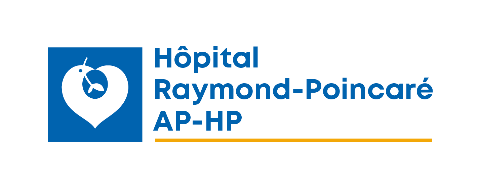 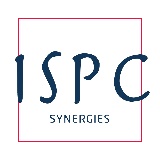 Un accompagnement vers la pratique
Trouver des adaptations à partir d’un accompagnement personnalisé. 




L’installation (fauteuil, assise)
Les aides techniques (cannes béquille, équilibre...)
Les adaptations des dispositifs médicaux (fauteuil spécifique, prothèse, orthèses)
Les dispositifs de sport spécifiques (handbike...)
Les règles ou objectifs
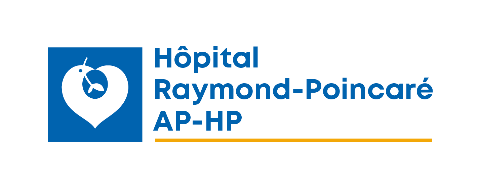 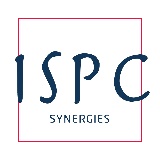 Appareillages, aides techniques, fauteuils, dispositifs spécifiques
Un dispositif médical ou un matériel spécifique à une pratique peut nécessiter un temps d’adaptation ou d’apprentissage d’utilisation qui devra être réalisé par l’équipe ayant mis en route ces dispositifs pour s’assurer de la bonne adaptation et utilisation.
Pour une pratique plus intensive ou plus pointue, la connaissance des limites des matériaux ou du matériel peut éviter des casses de matériel, des blessures ou des chutes.
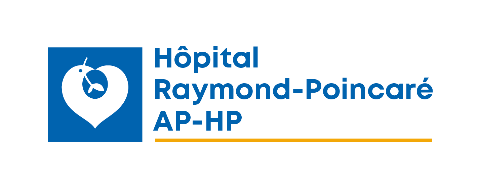 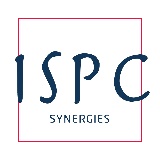 Aides financières possibles
Le Pass’Sport 
est une aide à la pratique sportive de 50 euros par personne ((jusqu’à 30 ans) pour financer tout ou une partie de l’inscription dans une structure sportive. Conditions : site « informations.handicap.fr », Pass’sport.
La PCH (Prestation de Compensation du Handicap) 
peut être demandée à la MDPH par un participant afin d’obtenir une aide humaine, technique ou financière, pour pratiquer son activité. Conditions : sur le site « monparcourshandicap.gouv.fr », section prestation de compensation du handicap.
Le coupon sport 
permet de bénéficier de réductions (10, 15 ou 20 euros) au moment de l’inscription dans une association sportive ou lors de cours, de stages. Liste des établissements proposant un coupon sport ANCV : par le biais du CE (comité d’entreprise) ou de votre employeur ; par le biais d’une association ou amical du personnel par exemple le C.G.O.S pour les agents de la Fonction publique Hospitalière ; avec la direction départementale en charge de la cohésion sociale (DDCS ou DDCSPP) ; par la mairie de votre ville, le département ou encore la région. Pour savoir si vous êtes éligible, vous devez vous renseigner directement auprès de votre entreprise ou des différents organismes. Site : « service-public.fr », section « Loisirs, sport, culture » puis « sport ».
La CAF 
peut soutenir financièrement. Mais chaque CAF propose son dispositif propre. (Exemple avec la CAf de Tarn et Garonne : Site « caf.fr », département Tarn et Garonne).
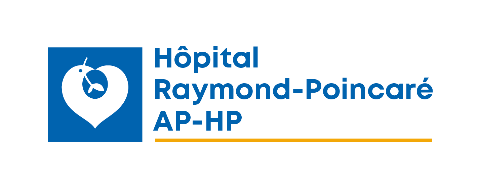 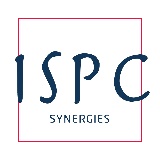 La mobilité active au quotidien
Les activités physiques aux quotidiens doivent être encouragées pour augmenter la dépense énergétique et toutes les adaptations doivent être envisagées et proposées. 
Cette promotion des modes de déplacement actifs est renforcée 
- les collectivités
- les plans :
le Plan National Santé Environnement 3
le Programme National Nutrition Santé (PNNS)
le Plan d’action pour les mobilités actives (PAMA).
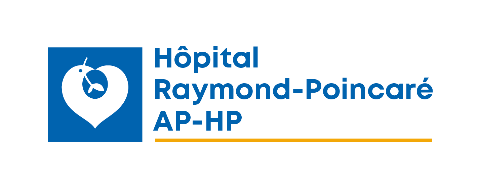 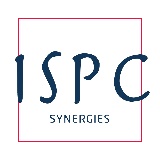 L’AP sur prescription
L’activité physique et/ou sportive est reconnue comme thérapeutique non-médicamenteuse par la HAS depuis 2011. 
L’Amendement 144 de l’article L.1172-1 du code la Santé Publique- “Dans le cadre du parcours de soins des patients atteints d'une ALD, le médecin traitant peut prescrire une activité physique adaptée  à la pathologie, aux capacités physiques et au risque médical du patient”.
La Loi n°2022-296 du 2 mars 2022 ouvre cette prescription d’activité physique adaptée (APA) à l’ensemble des médecins et en élargit le champ d’application aux personnes atteintes d’une maladie chronique ou présentant des facteurs de risques ainsi qu’aux personnes en situation de perte d'autonomie. Tout médecin intervenant dans la prise en charge d’un patient peut désormais prescrire au patient une APA pour une durée de 3 à 6 mois renouvelable, lorsque des effets bénéfiques de l’APA ont été démontrés. Les masseurs- kinésithérapeutes peuvent renouveler ou adapter une prescription médicale initiale, sauf avis contraire du médecin, selon les conditions définies par décret.
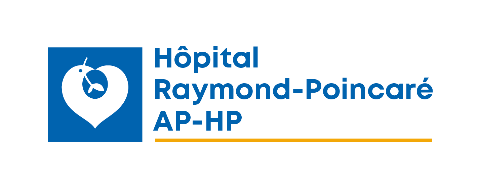 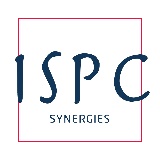 Certificat de non contre-indication à la pratique
La rédaction d’un certificat de non-contre-indication à la pratique ne doit pas être un frein. 
Il convient de rappeler qu’il n’existe pas de contre-indication générale et absolue à l’activité physique dès lors que cette dernière peut être adaptée. 
Le certificat doit indiquer les points de vigilance éventuels, les objectifs et les adaptations à une pratique donnée, si nécessaire :
- Description de l’adaptation des règles permettant la pratique.
- Description de l’appareillage/Installation permettant la pratique, les points d’appels devant faire consulter le médecin prescripteur.
- Description de l’accompagnement humain nécessaire à la pratique.
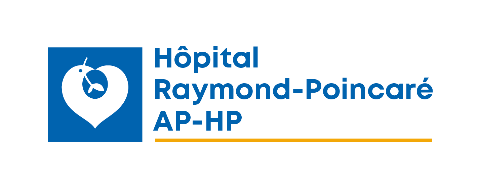 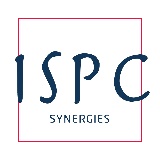 Création de votre réseau local
Associations - Clubs
Les contacts fédéraux
les comités départementaux
les ligues
les référents paralympiques (CPSF)
Les responsables régionaux haute performance (ANS)
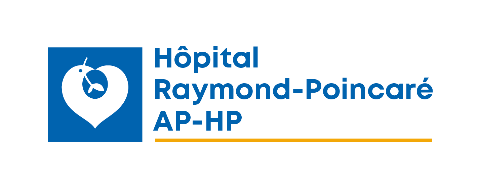 Merci